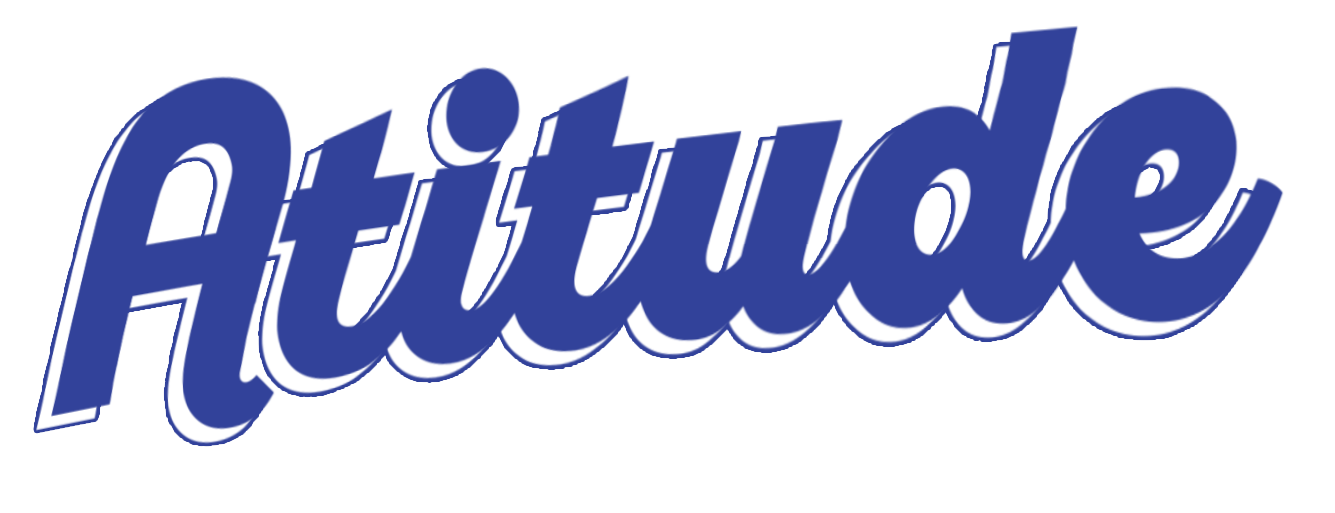 Revista
Escola Bíblica Dominical
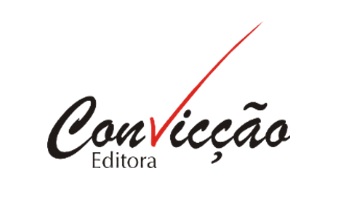 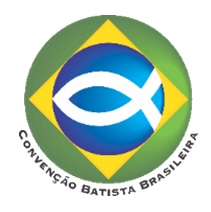 EBD 1
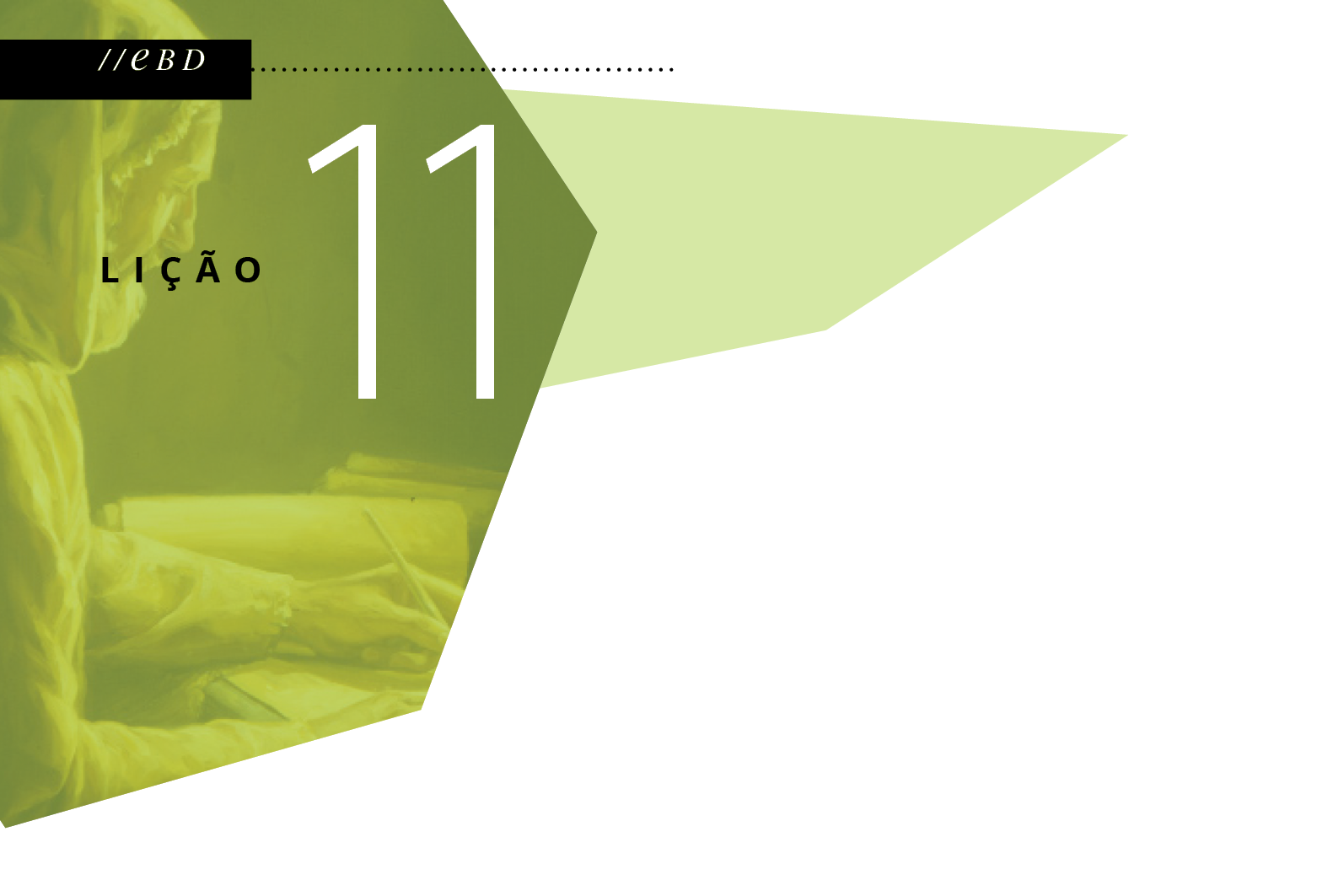 A Carta aos Filipenses: O desenvolvimento da vida Cristã
Texto bíblico: Filipenses 3; 4 
Texto áureo: Filipenses 3.13-14
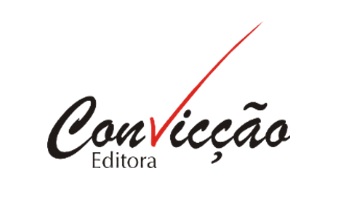 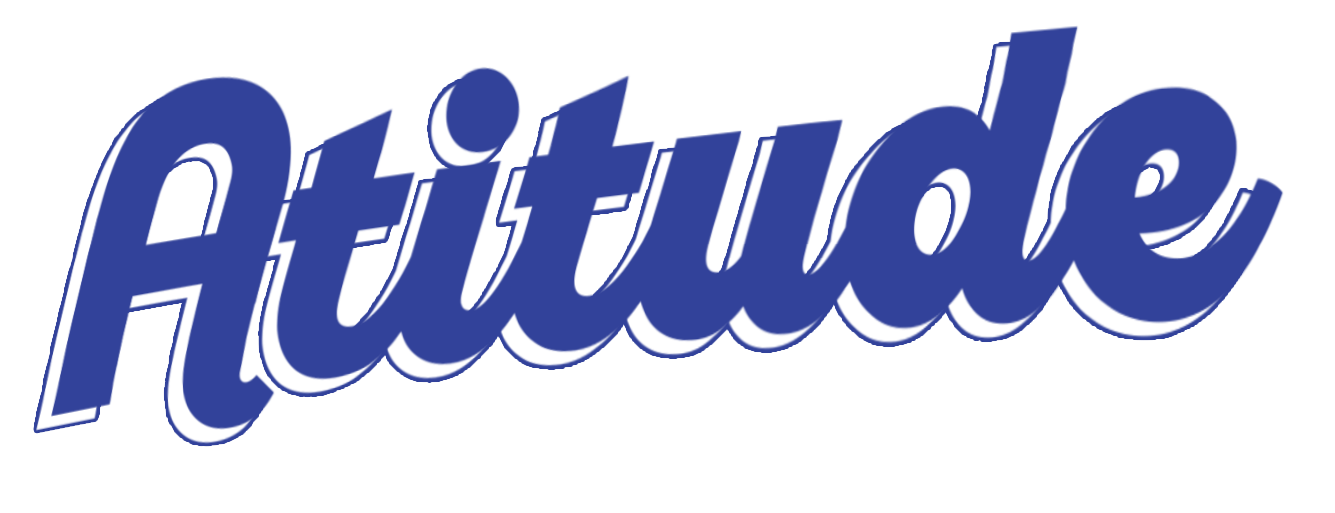 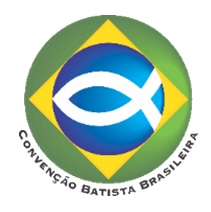 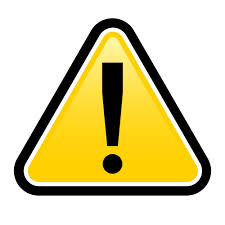 Um alerta
Advertência contra os que praticam o mal e que transtornam o evangelho de Cristo. 
A circuncisão dos gentios era mera mutilação.
Paulo não se gloriava por sua etnia.
O que importa de verdade é Cristo, que nos faz nova criaturas.
A justiça humana versus a justiça de Cristo.
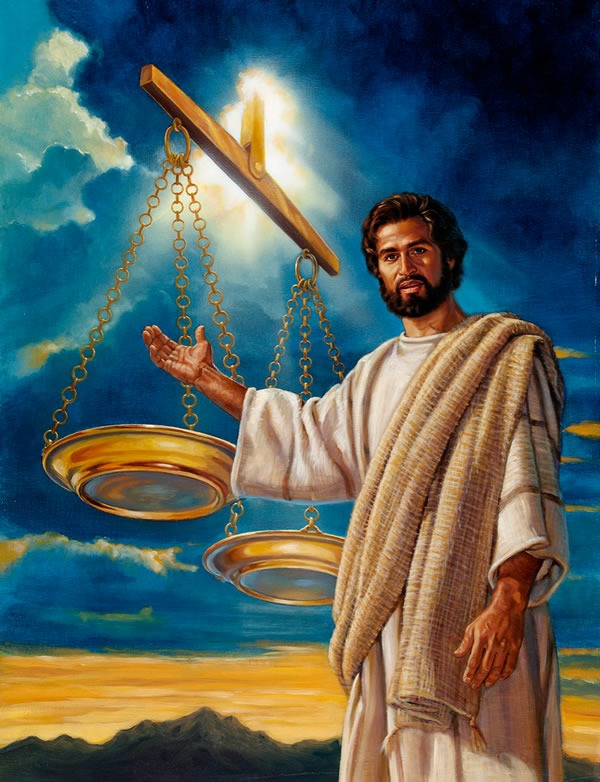 A justiça humana é insuficiente.
A justiça de Cristo é completa.
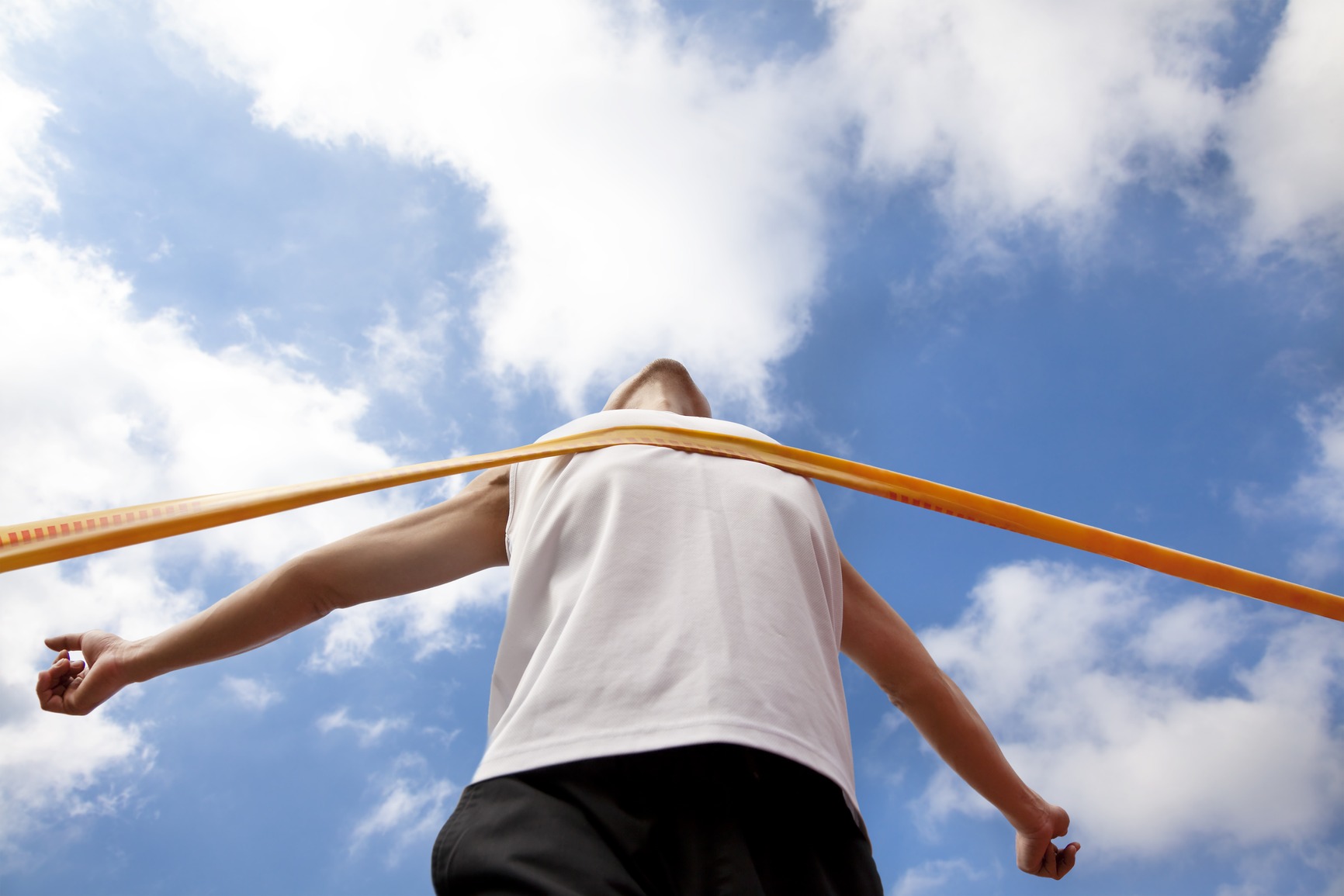 A corrida cristã
Movimento 
Percurso
Foco
Perseverança
Prêmio.
O cidadão dos céus
Palavras finais
Deus é o supridor de todas as necessidades. 
Deus deve ser glorificado.
A unidade da Igreja é imprescindível.
Paulo prega a palavra mesmo de dentro da prisão.